LIA vs. PNB in TKA/THA
Is there a difference in analgesic efficacy between nerve block and intraarticular administration of analgesia for patients undergoing knee or hip arthroplasty?

Akos Zahar MD PhD

St.George University Teaching Hospital Szekesfehervar, Hungary
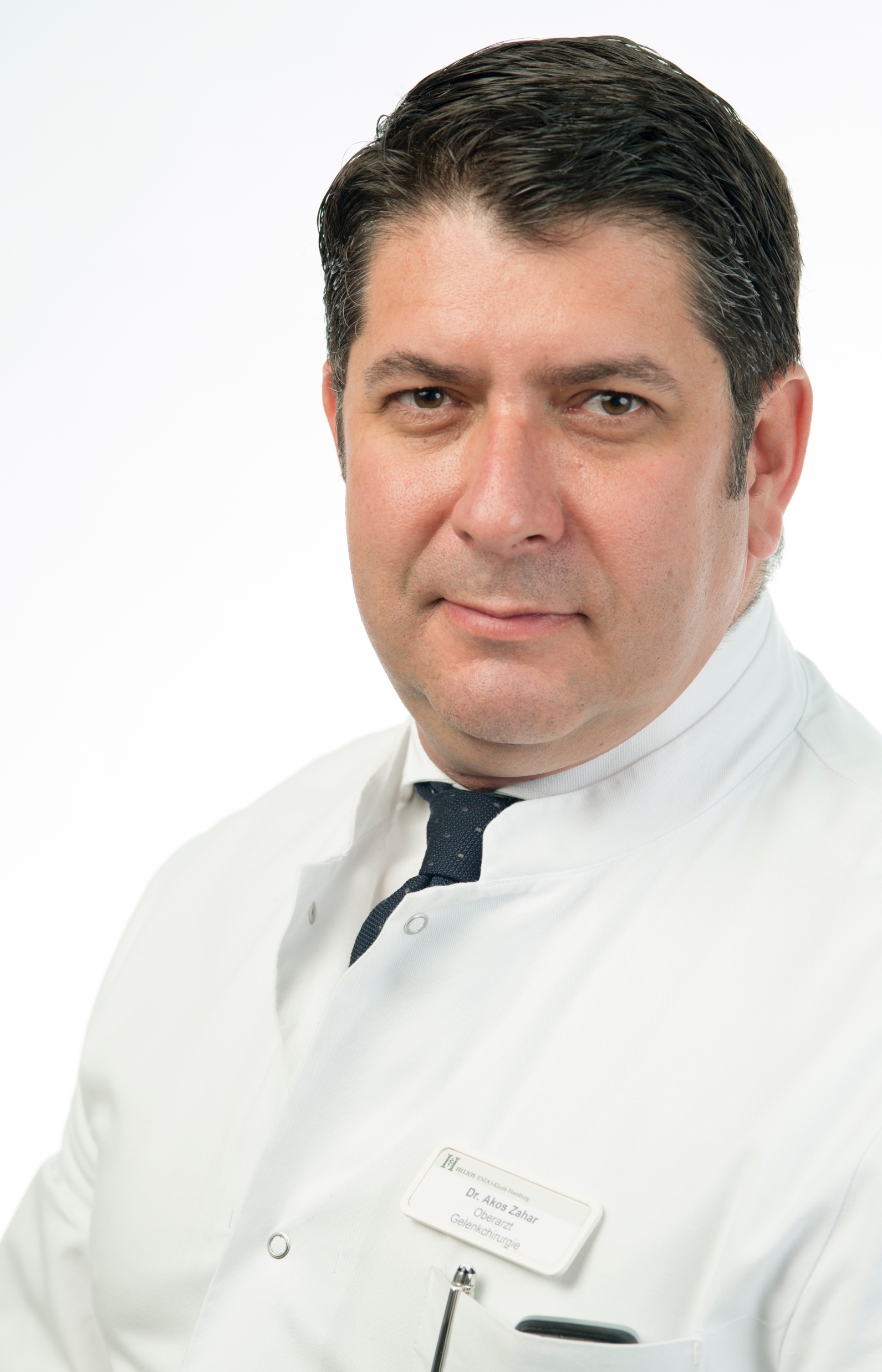 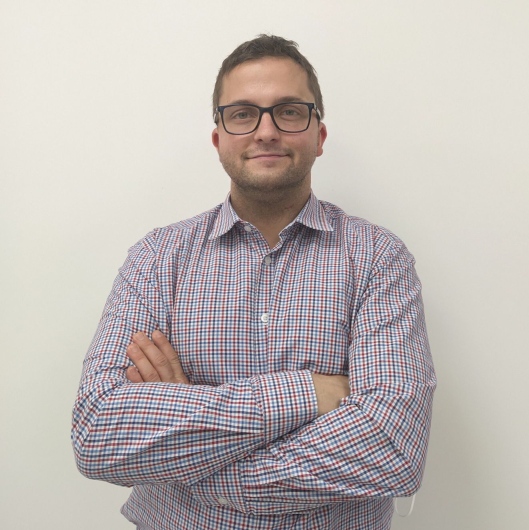 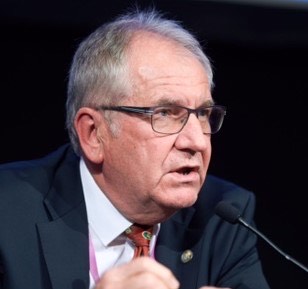 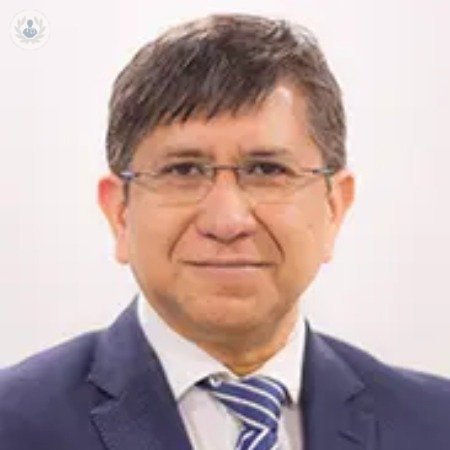 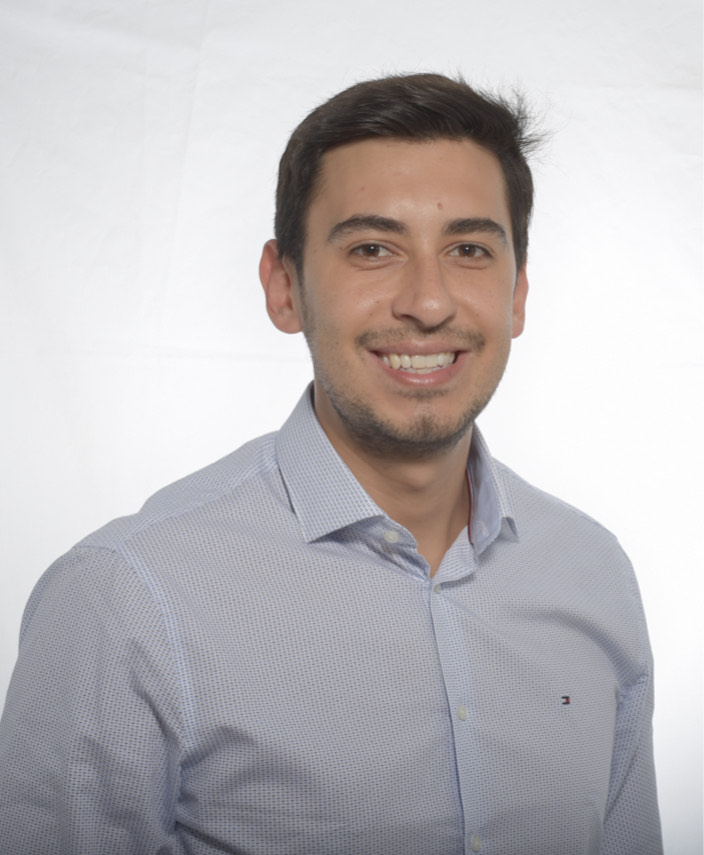 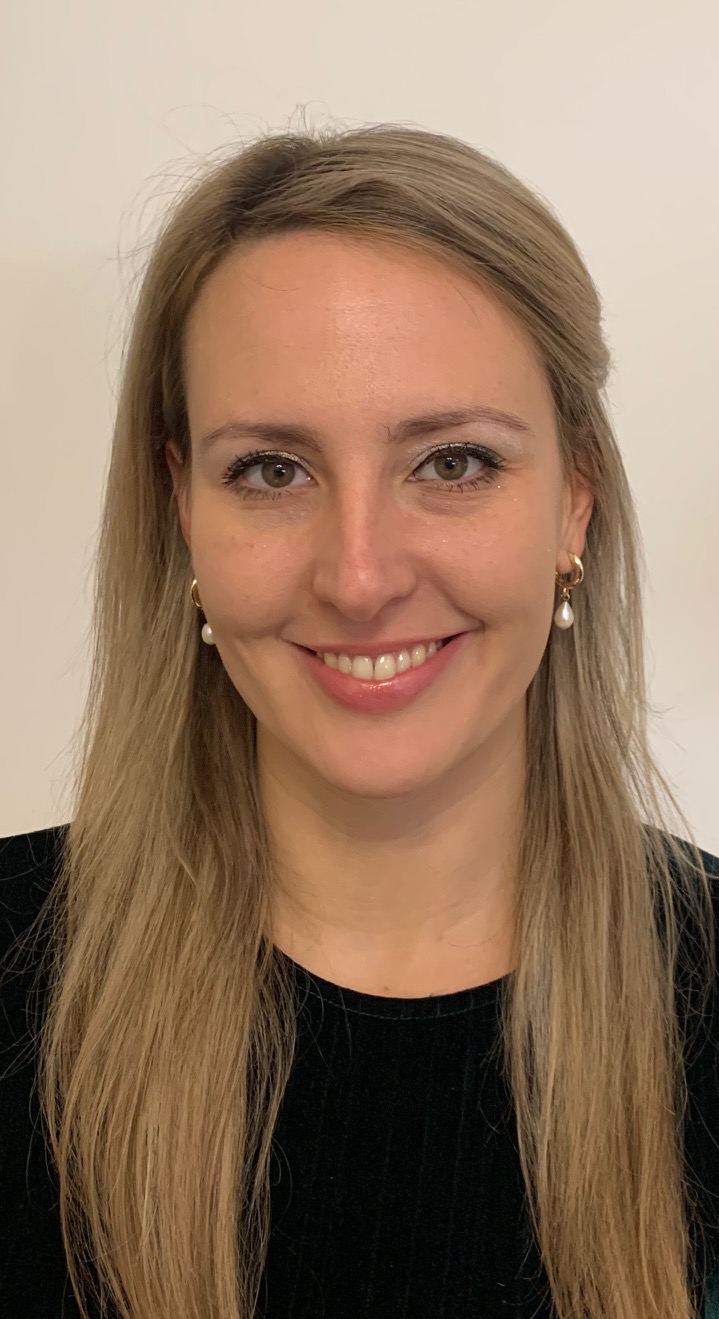 Ernesto Guerra
Akos Zahar
Maciej Breborowicz
Laszlo Bucsi
Yuri Lara
Gerda L’Aune
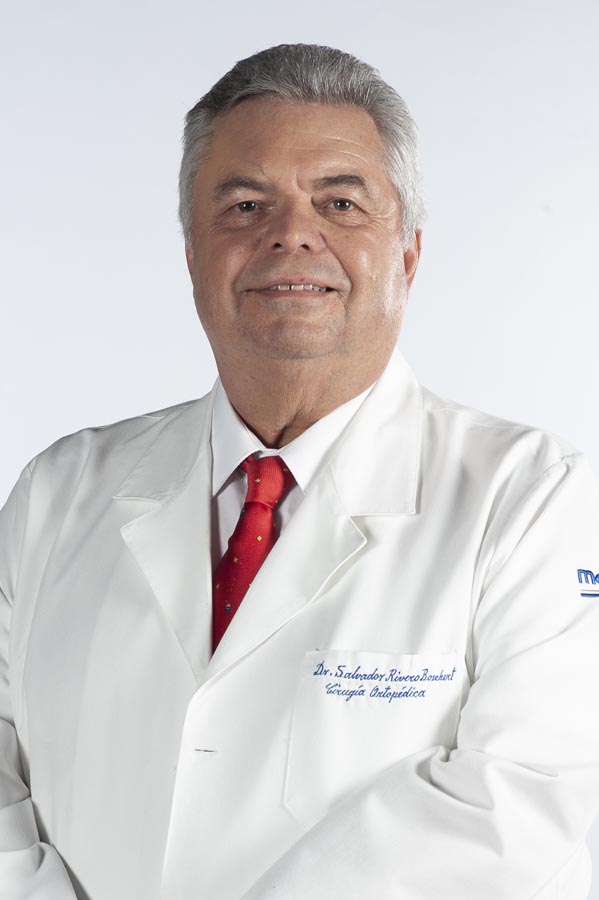 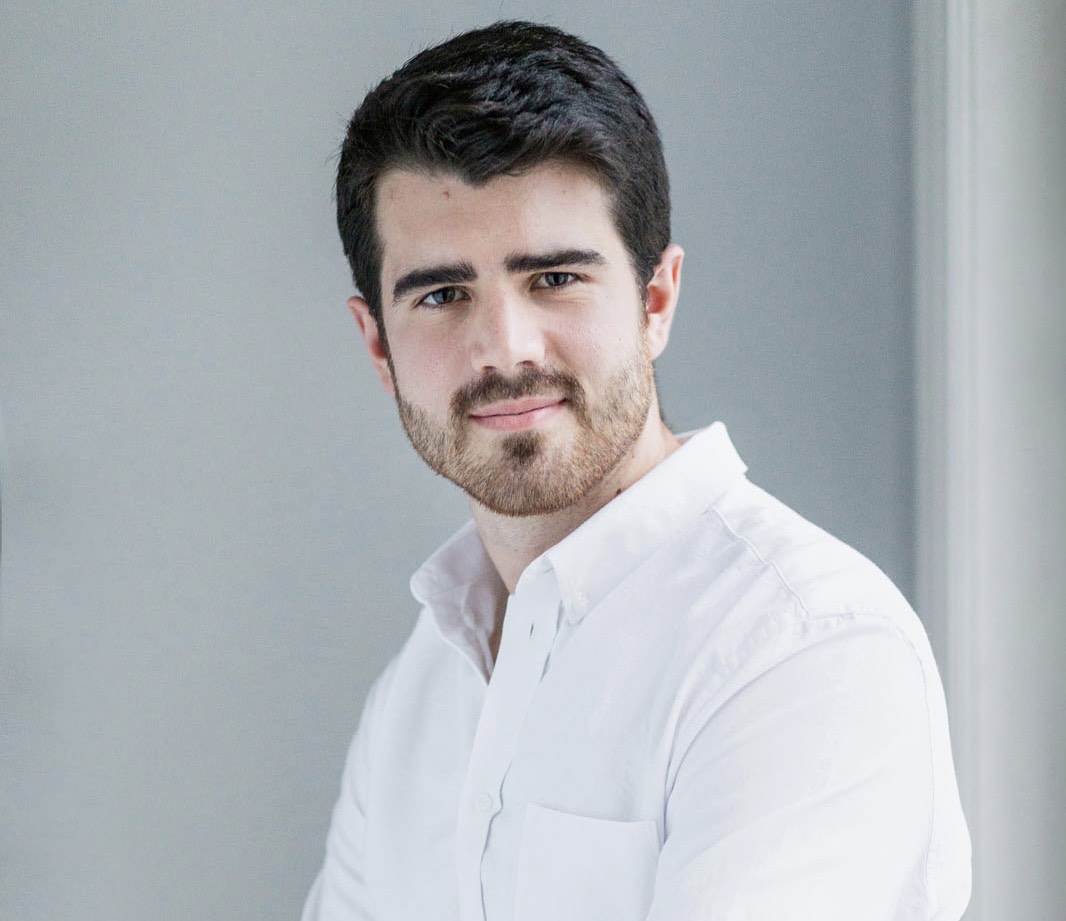 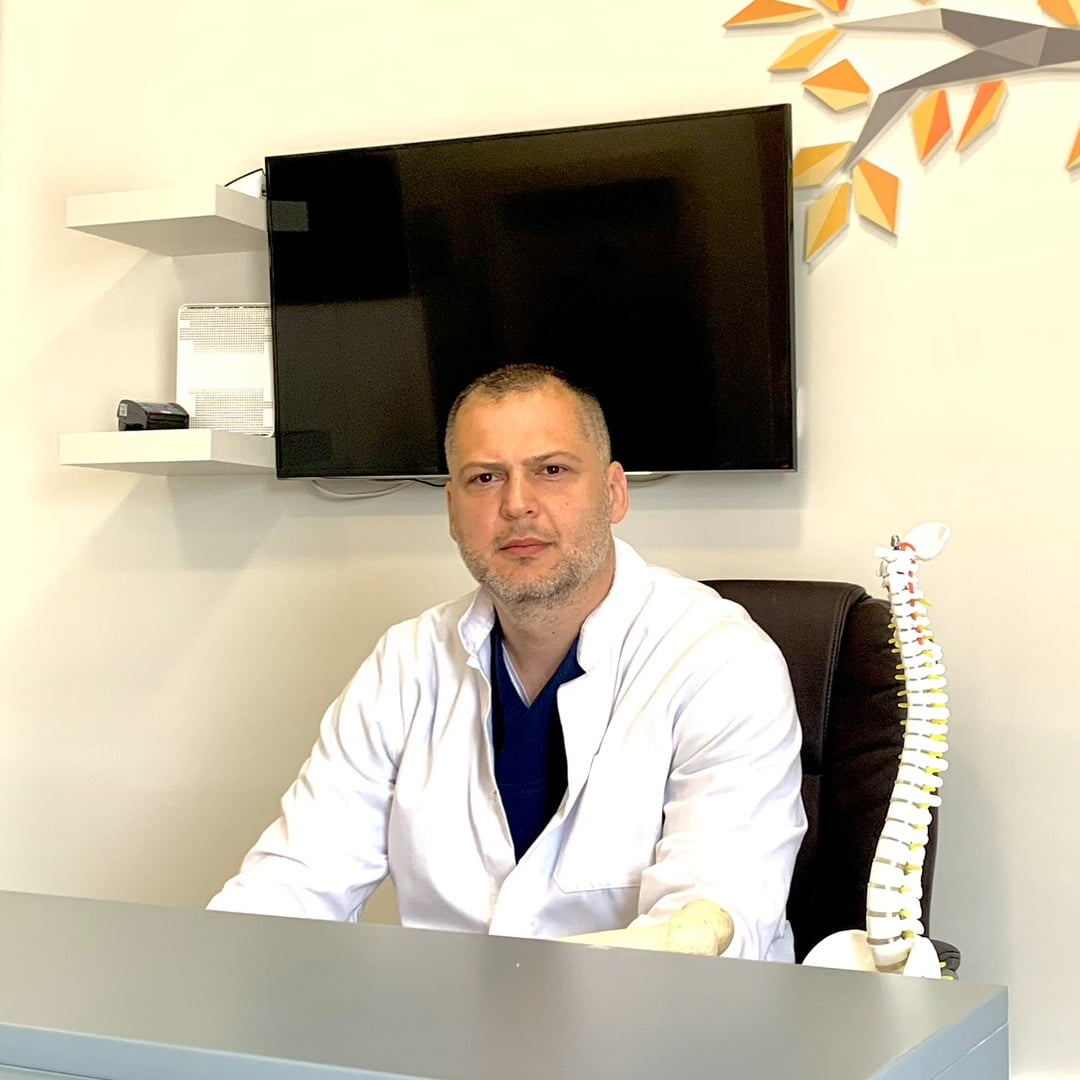 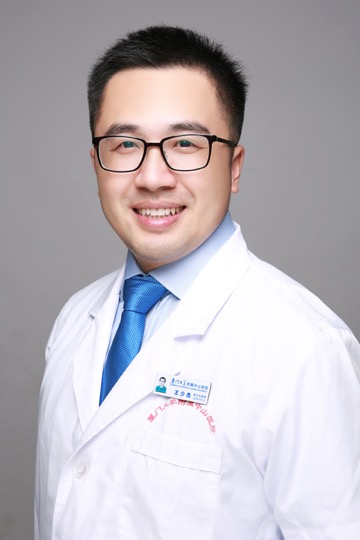 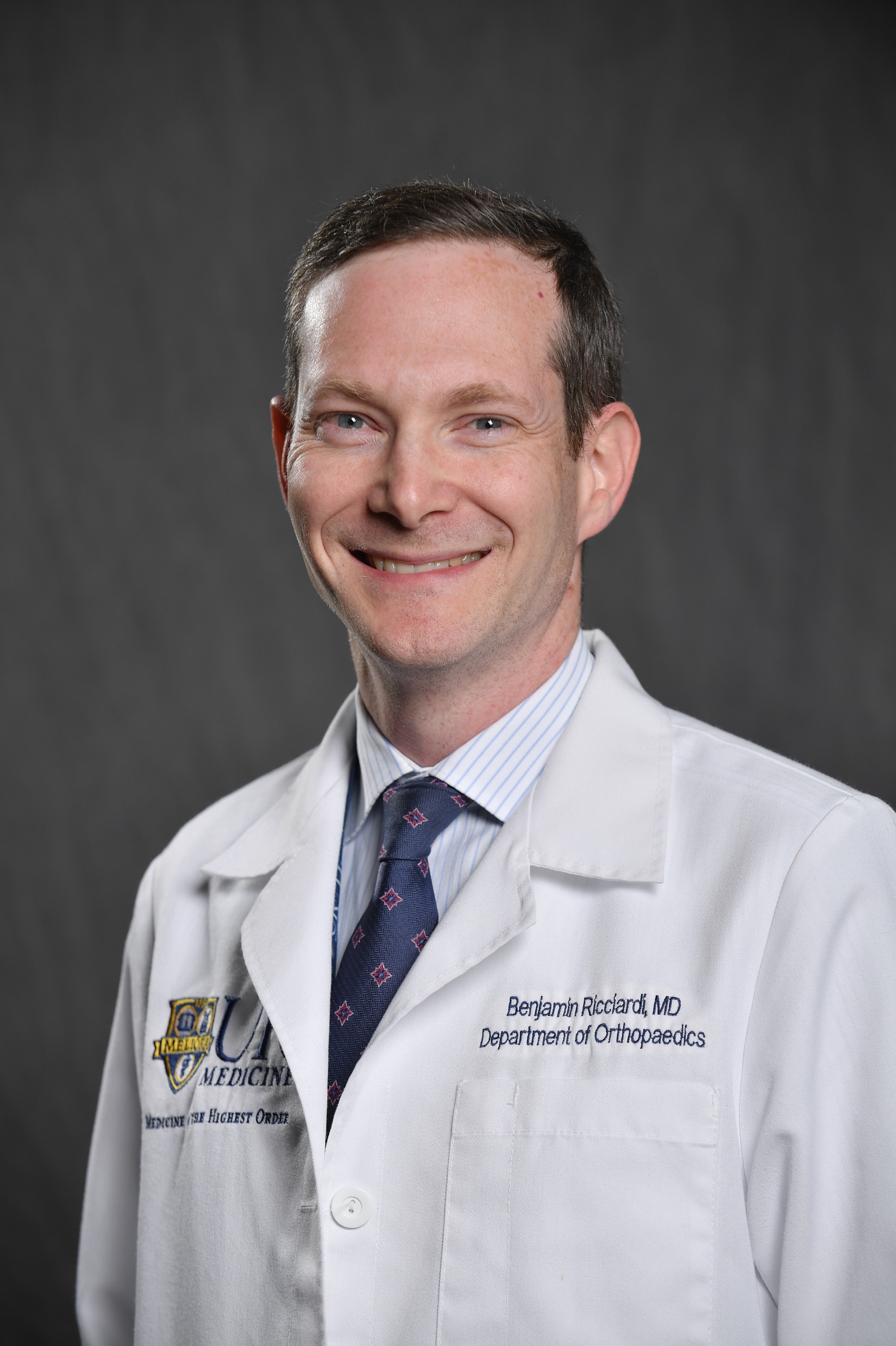 Salvador 
Rivero-Boschert
Shaojie Wang
Benjamin Ricciardi
Nandor J. Nemes
Dragan Radoicic
After TKA & THA, patients suffer from PAINAnaesthetist’s perspective: pain reliefSurgeon’s goal: good & safe early functionPhysio’s task: early mobilization, full WBHospital management’s interest: short LOSERAS protocols
Literature Review/Process
Systematic review: Pubmed, Embase and World of Science. 
MeSH terms: analgesic efficacy of LIA and/or PNB in patients undergoing TKA or THA
Total of 351 papers were found 
Only comparative studies included
102 papers selected for final evaluation
	(90 TKA studies, 9 THA studies and 3 studies TKA&THA)
Findings from Literature
LIA and PNG are safe methods when performed properly at TKA/THA
 No superiority was seen, combination is best
 PNG may interfere with ERAS at THA
 Based on majority of publications, preparation of most effective LIA recommended
Question:

Is there a difference in analgesic efficacy between nerve block and intraarticular administration of analgesia for patients undergoing knee or hip arthroplasty?
Response / Recommendation for TKA
 

Local infiltration analgesia (LIA) and peripheral motor-sparing nerve blocks (PNB), when performed properly, have similar analgesic efficacy after total knee arthroplasty (TKA).
Response / Recommendation for THA
 
Local infiltration analgesia (LIA) can provide added analgesia for patients undergoing total hip arthroplasty (THA). Peripheral nerve block (PNB) has not demonstrated additional analgesic benefit after THA. In addition, PNB may interfere with muscular strength, and therefore may delay the recovery process.
Rationale:
For LIA single local anesthetic (ropivacaine or bupivacaine)
Addition of epinephrine and/or tranexamic acid as part of the cocktail has numerous advantages, like reduced postoperative bleeding. 
There is no clear evidence advocating the use of additional substances (glucocorticoids, NSAIDs, opioids or antibiotics)
Application of LIA can be performed in one or more steps during the surgery, the exact anatomical location of the injections based on innervational anatomy
Rationale:
For PNB, local anesthetic by anesthetist (no cocktail), optimally US guided, prior to or after surgery
In case of TKA, adductor canal block (saphenous nerve), without causing any muscle weakness
In case of THA, injection of local anesthetic in the soft tissue envelope around the hip (PENG), where several nerves are blocked (femoral, obturator, superior gluteal and sciatic nerves)
Combination of LIA and PNB as a multimodal approach, can theoretically strengthen their beneficial effects.
QUESTİON
Is there a difference in analgesic efficacy between nerve block and intraarticular administration of analgesia for patients undergoing knee or hip arthroplasty?
Response / Recommendation for TKA
Local infiltration analgesia (LIA) and peripheral motor-sparing nerve blocks (PNB), when performed properly, have similar analgesic efficacy after total knee arthroplasty (TKA).
Response / Recommendation for THA
 
Local infiltration analgesia (LIA) can provide added analgesia for patients undergoing total hip arthroplasty (THA). Peripheral nerve block (PNB) has not demonstrated additional analgesic benefit after THA. In addition, PNB may interfere with muscular strength, and therefore may delay the recovery process.
◎ Agree				 ◎ Disagree				 ◎ Abstain